Passport To Summer 
5/29/2024
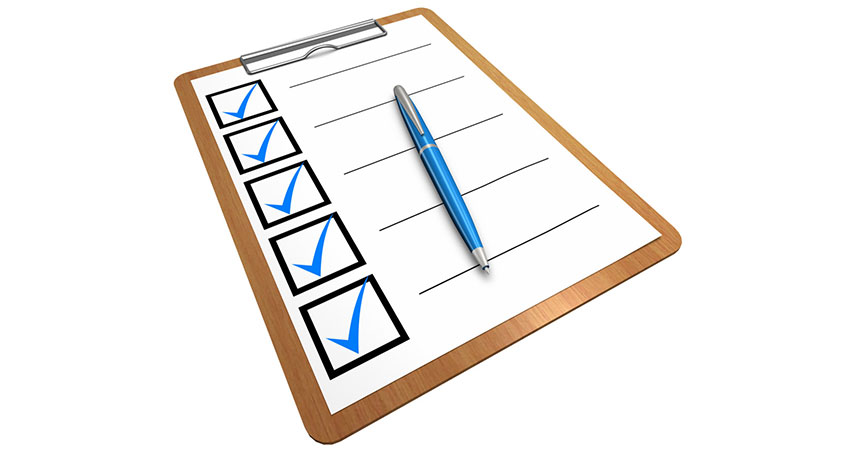 Housekeeping items
Please silence your phones
Restroom location
Emergency exits 
Please be sure to sign in
Q&A session at the end
3
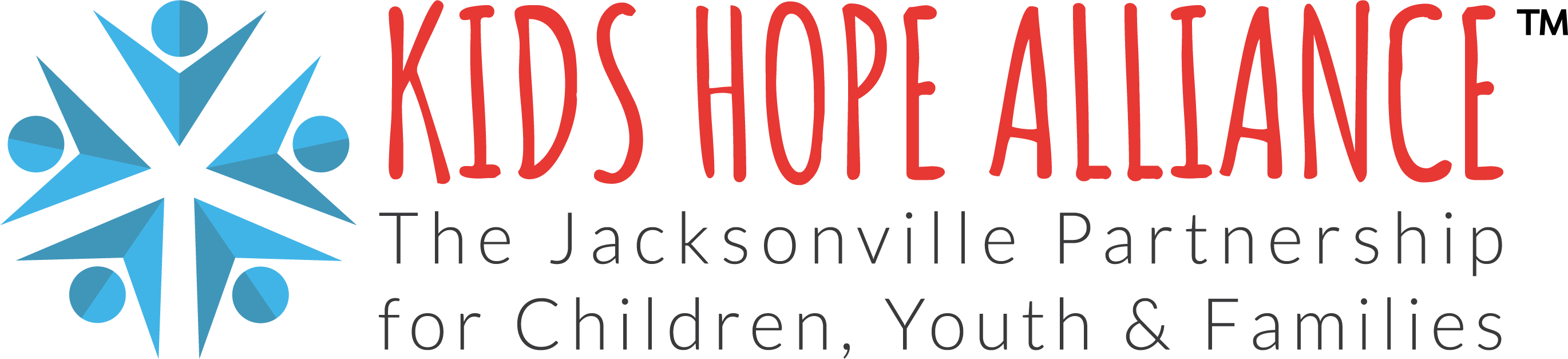 www.kidshopealliance.org
ABOUT US
Kids Hope Alliance (KHA) is a funding agent for the City of Jacksonville. KHA invests millions annually in children's and youth programs and services in Duval County, simultaneously managing their implementation and monitoring their outcomes. Through the funding of third-party Providers and strategic partnerships with local non-profit organizations, KHA is working to ensure thousands of at-hope children and youth have access to a continuum of critical services, including academics, enrichment, nutrition, and mental health.
OUR MISSION
To build and ensure access to a continuum of comprehensive and integrated programs, services, and activities that address the critical needs of children and youth.
OUR VISION
Every child and youth will reach their academic, career, and civic potential.
4
Full-Service School – Keto Porter
5
Nutrition Program – Kent Daniels
6
Parents Who Lead – Tiffany Clark
7
211 – Jerelyn Allen
Chief Administrative Officer Address - Kenneth Darity
Close Out FY23/24 – Katoia Wilkins
Summer Camp Overview - Contract Management Team
MONTHLY DELIVERABLES CHECKLIST
11
JUNE Contract Deliverables
June Deliverables Continued
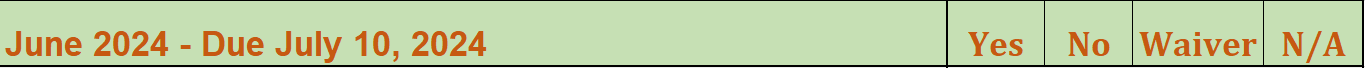 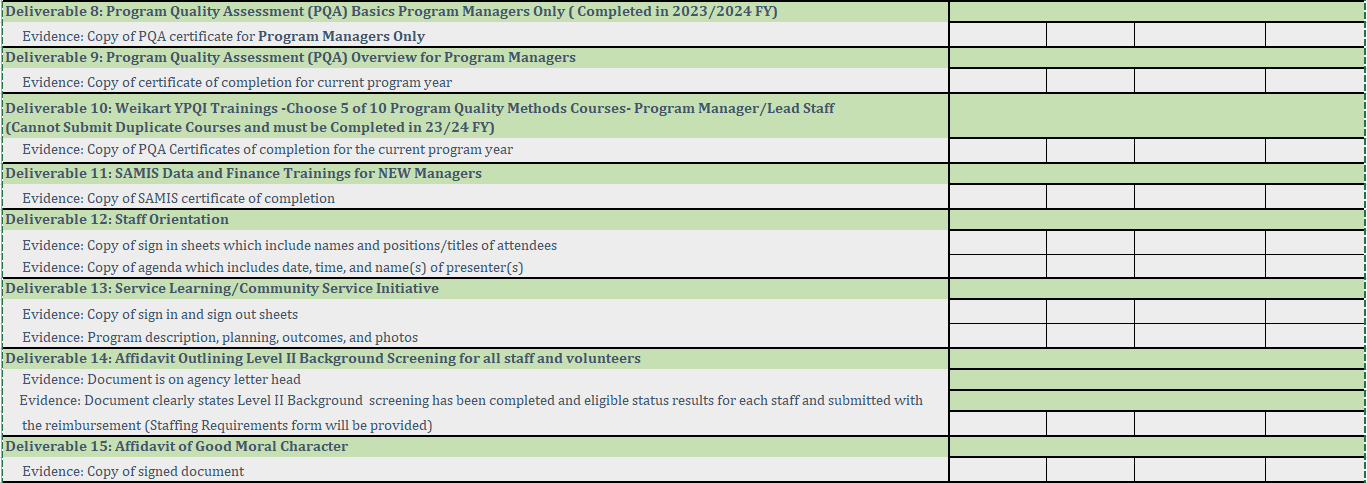 Site Name:
JULY 
Deliverable Checklist
14
Program Reminders
16
Enrollment /Application Forms
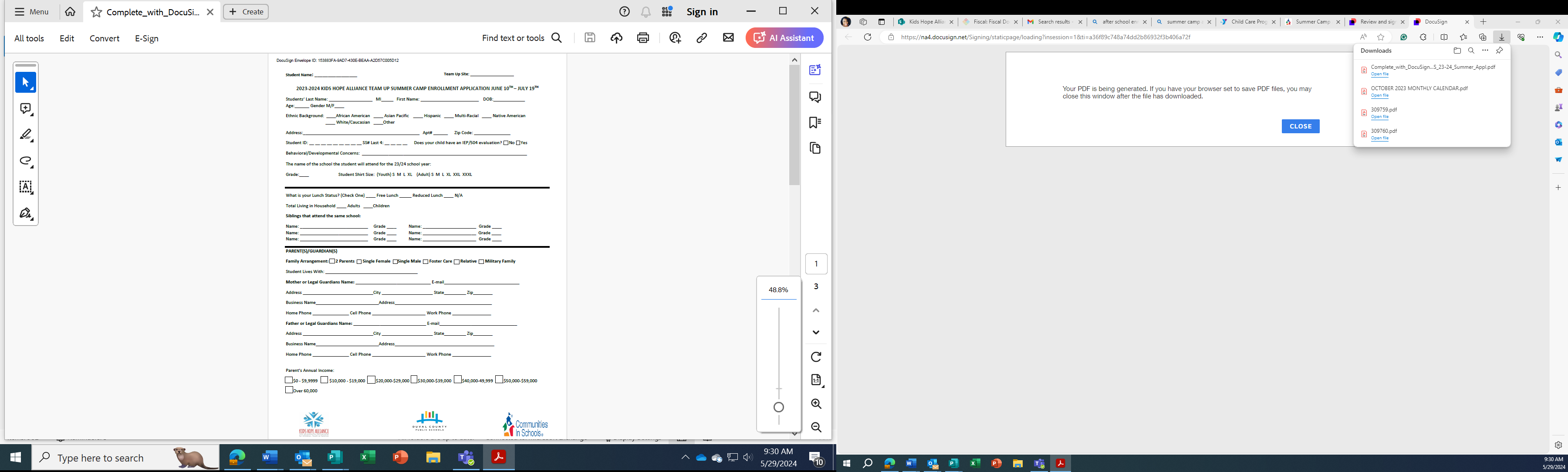 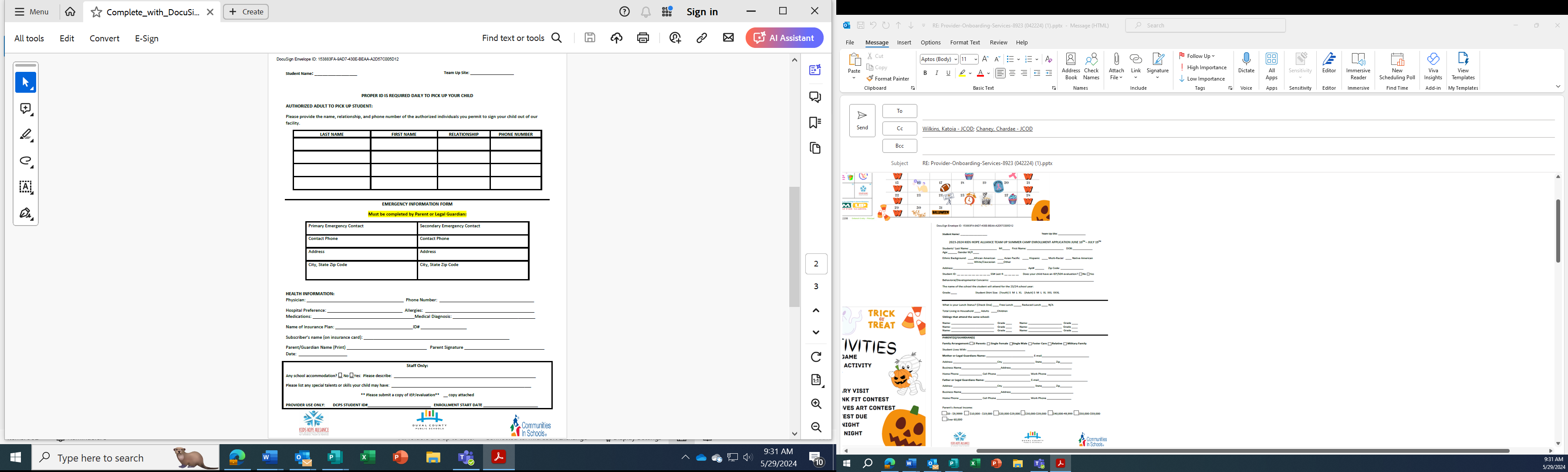 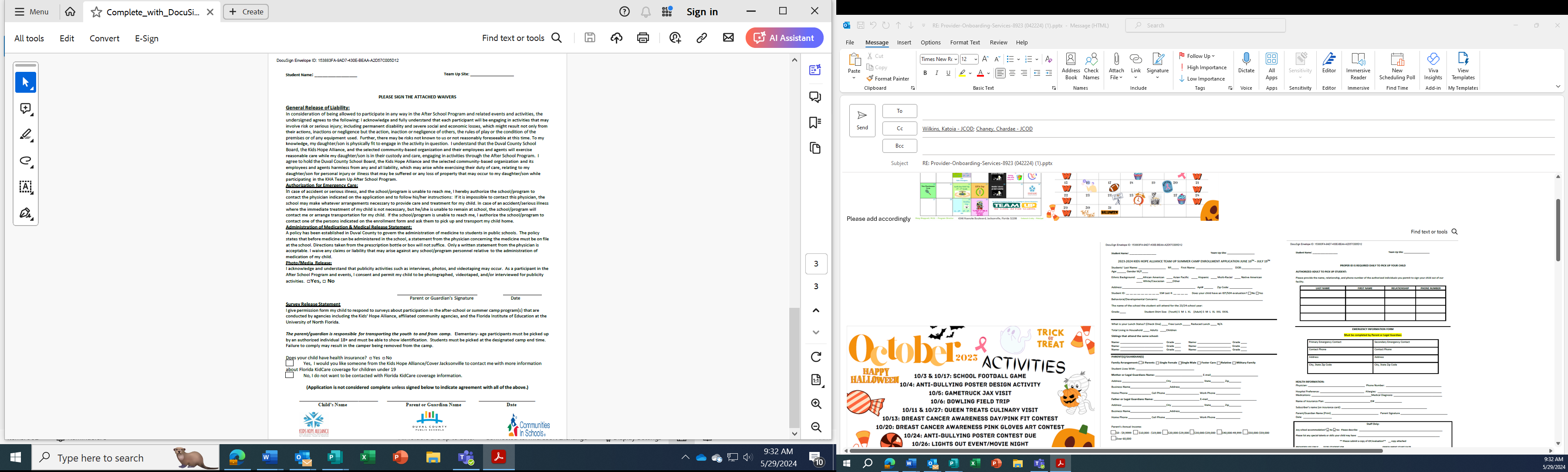 17
Calendars
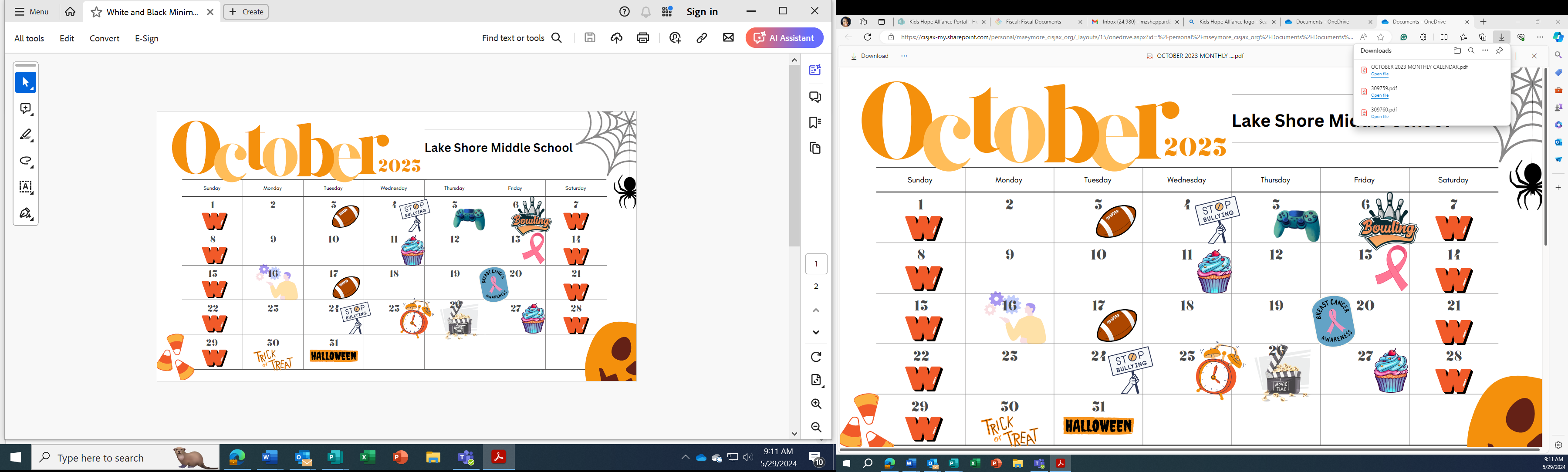 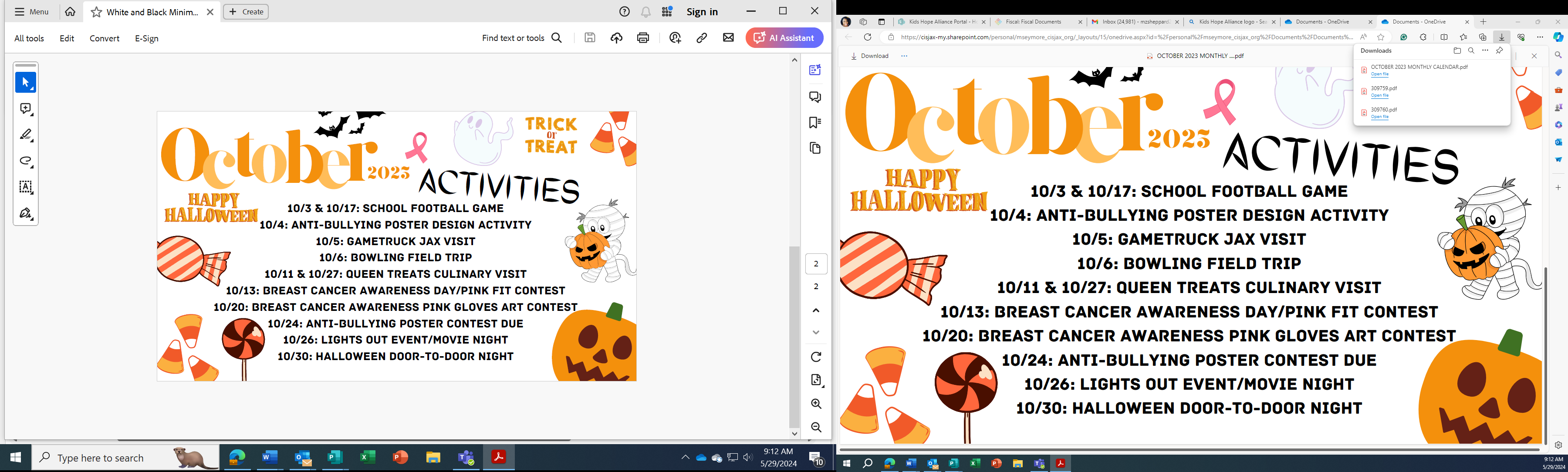 18
Calendars
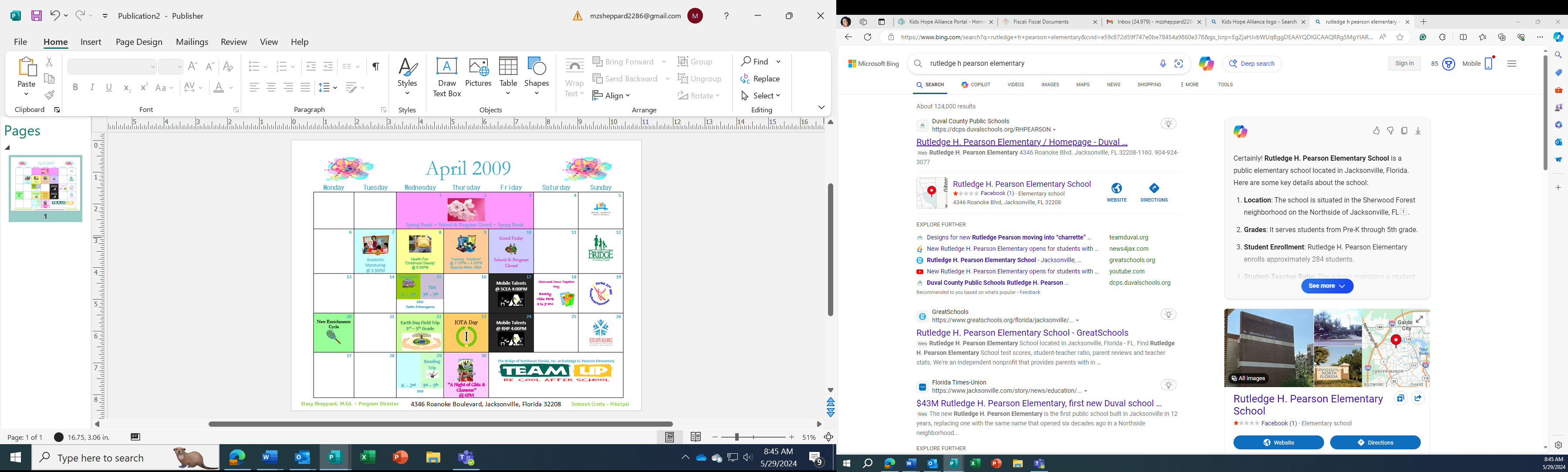 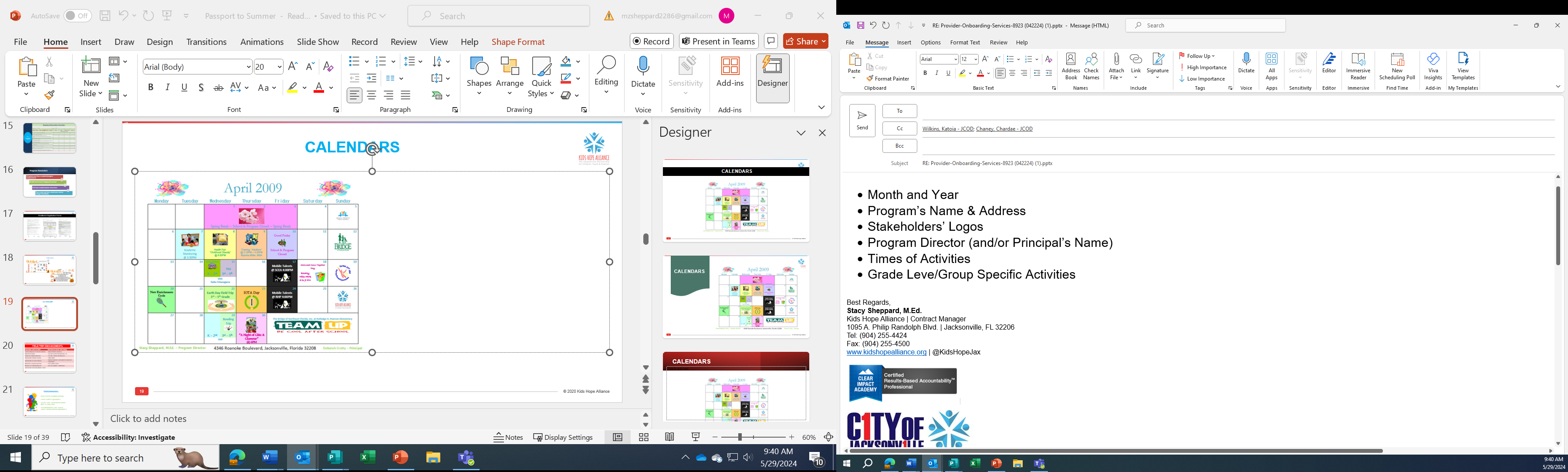 FIELD TRIP ENHANCEMENTS
20
Family Engagement
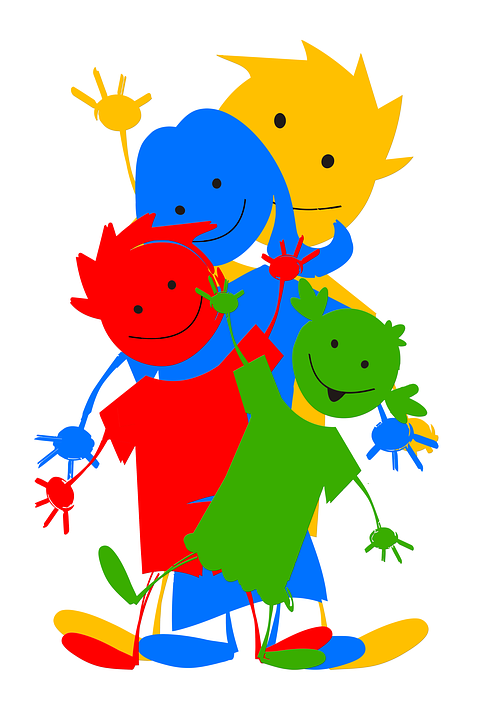 Involve parents in program planning

Provide Volunteer opportunities

Special Events- Parent/student Kickball game or Family Picnic 

Host Informational Events- (Back-to School, Physical Outreach Opportunities)
Embedded Deliverables Sample
21
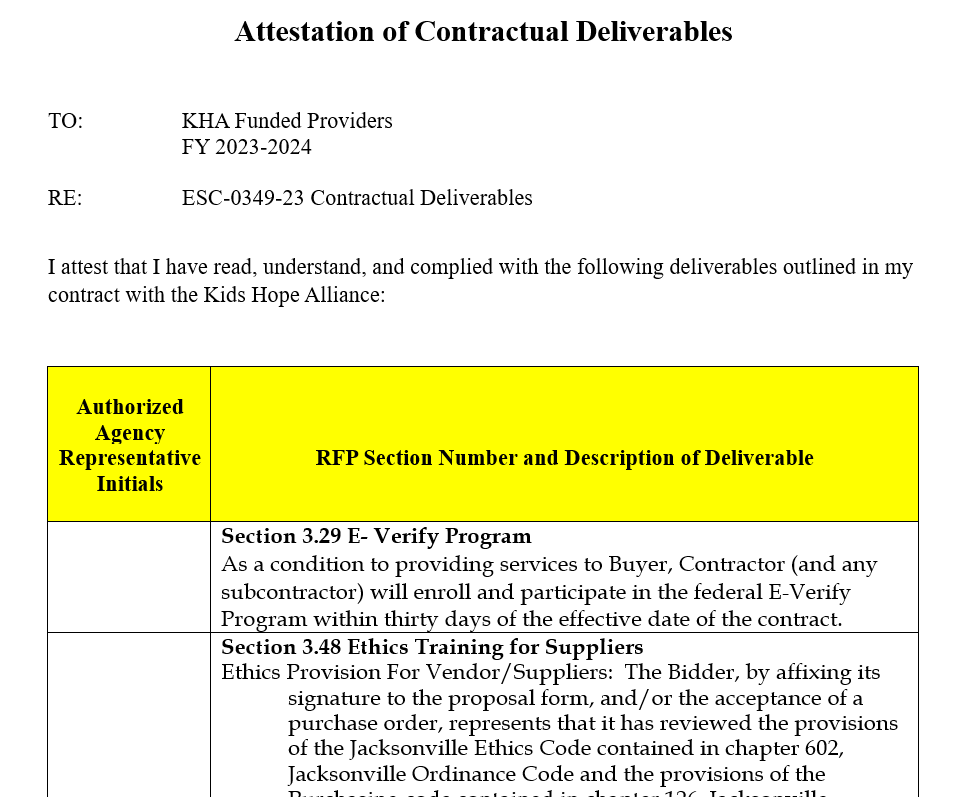 Embedded Deliverables Attestation
INCIDENT REPORTING
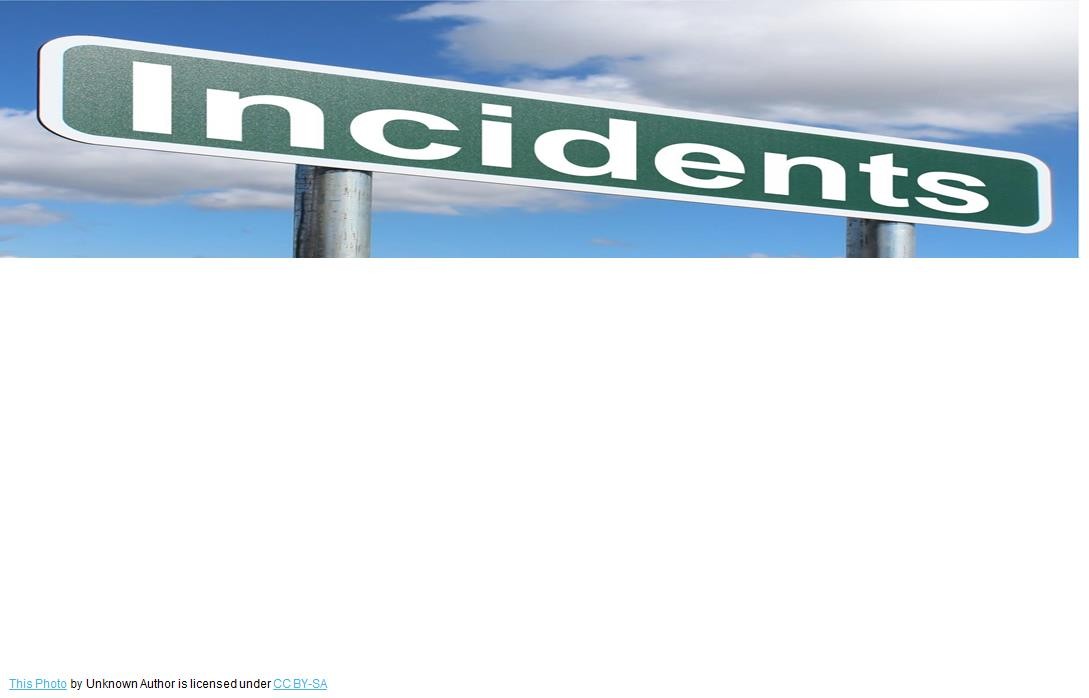 Incident Reporting Policy for Kids Hope Alliance changed as of 08/01/2021
Providers are required to report incidents, occurrences, or events which:
Place clients or employees at risk
Result in serious injury to clients or employees
Require the direct intervention of program or agency management staff
Could generate public reaction or media attention.
23
MONTHLY NON- EMERGENCY INCIDENT REPORT LOG
All non-emergency incidents will be reported on the Monthly Non-Emergency Incident Report Log (including COVID-19).

The log should be attached to the Monthly Reimbursement and labeled Deliverable 4.  If no incidents occurred, please complete the log and check the box indicating no incidents occurred.
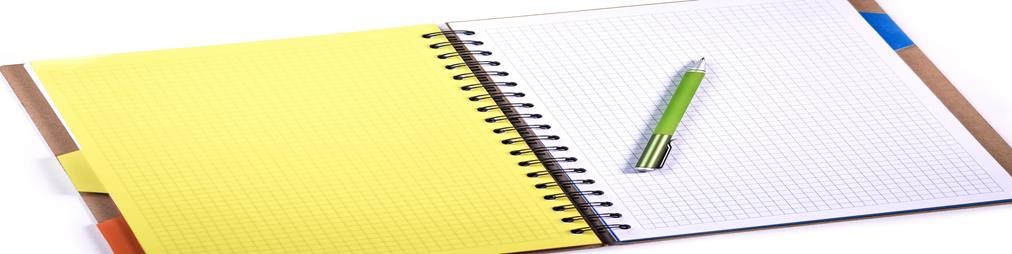 24
INCIDENT REPORTING FORM
Emergency incidents which include but not limited to the following, will be reported to KHA via an
Incident Reporting Form.

Abduction/kidnapping of a client
Auto accident resulting in injury
Bomb threat
Child abuse
Fire, flood, or other disaster
Child lost from program
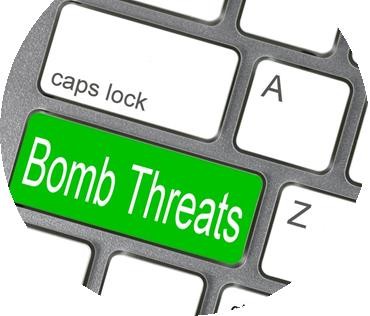 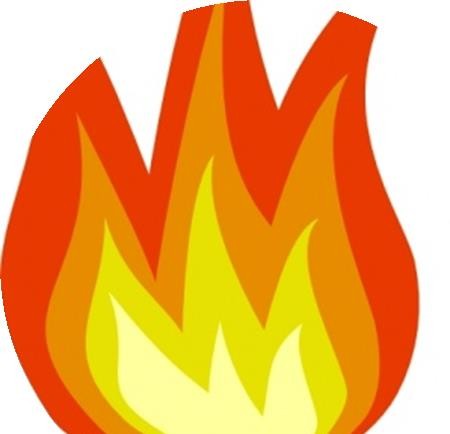 25
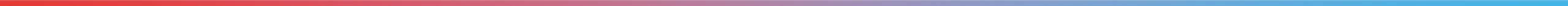 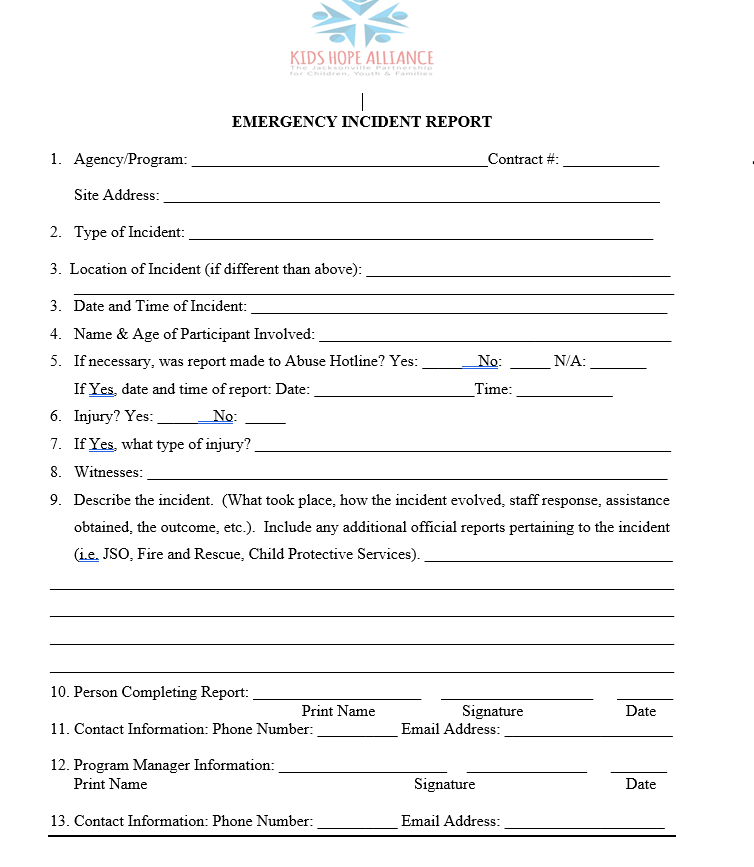 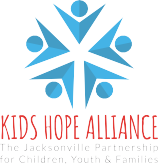 Click to add text
26
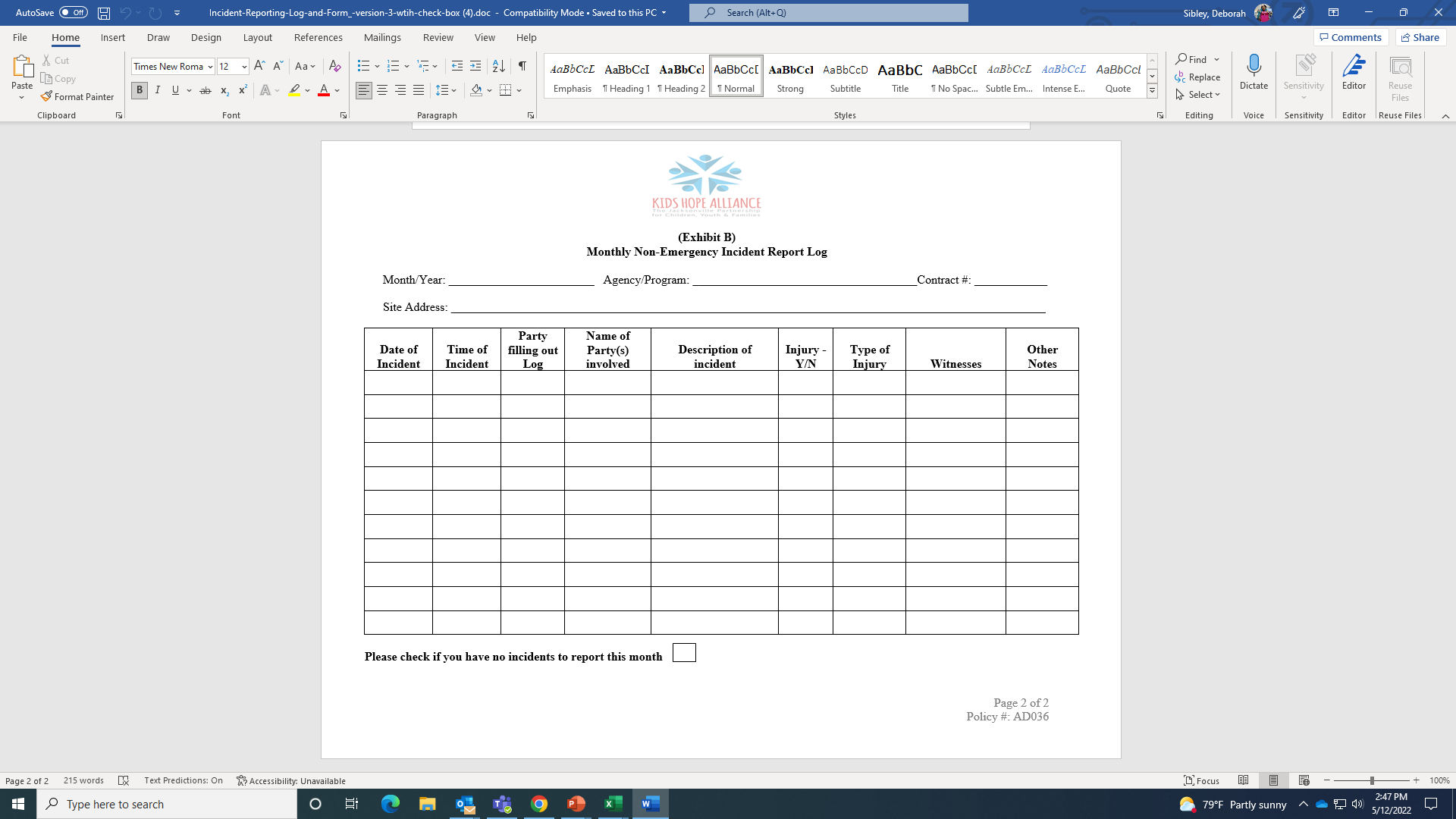 27
28
Staff Requirements
Attendance Example #1
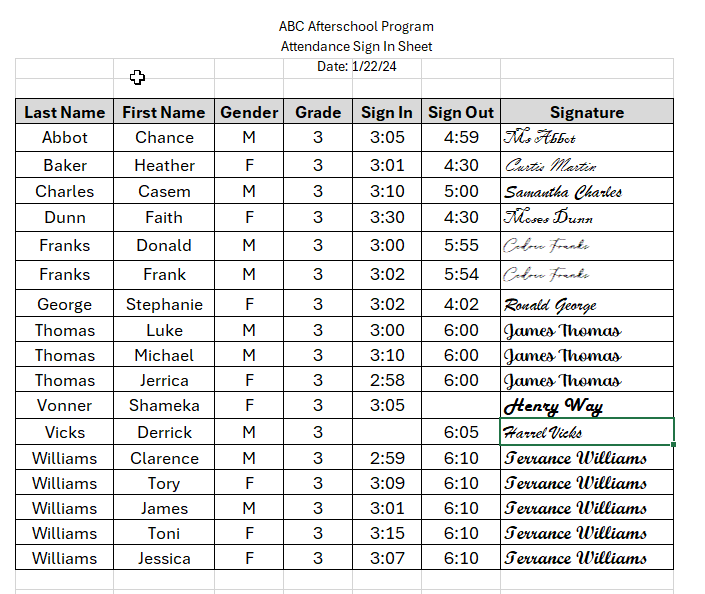 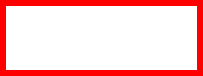 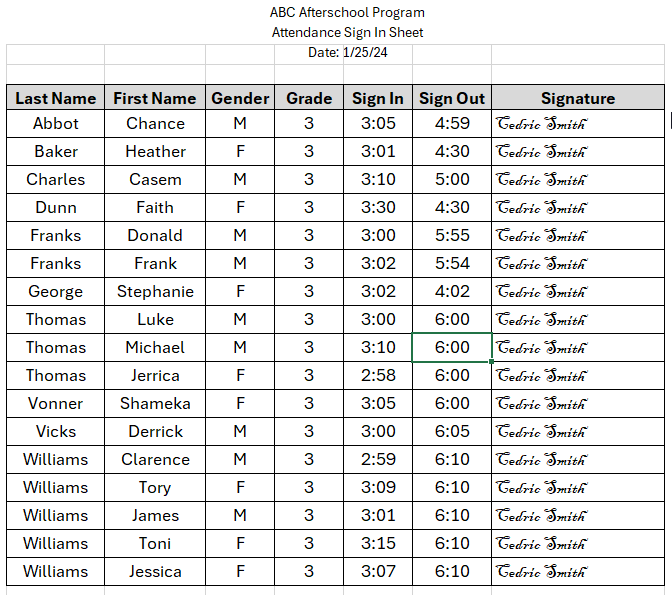 Attendance Example #2
Attendance Example #3
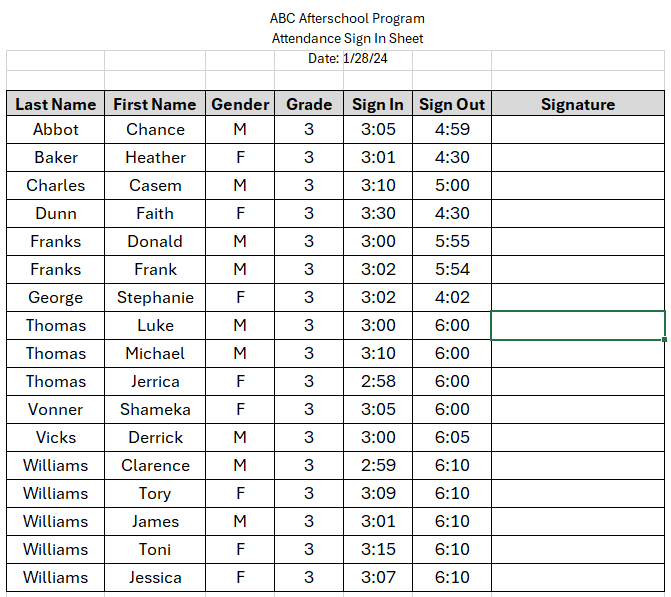 Attendance Example #4
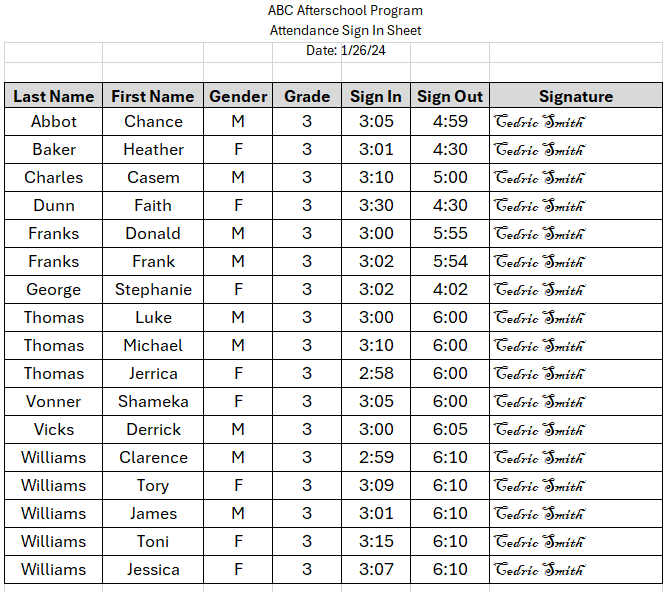 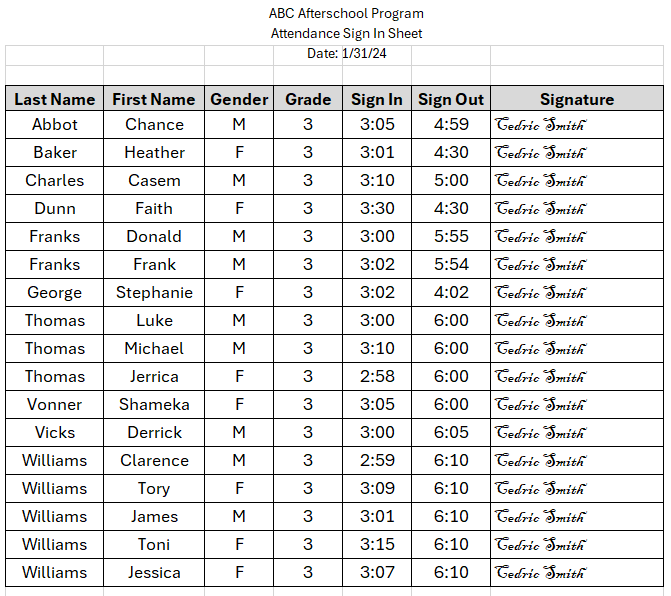 33
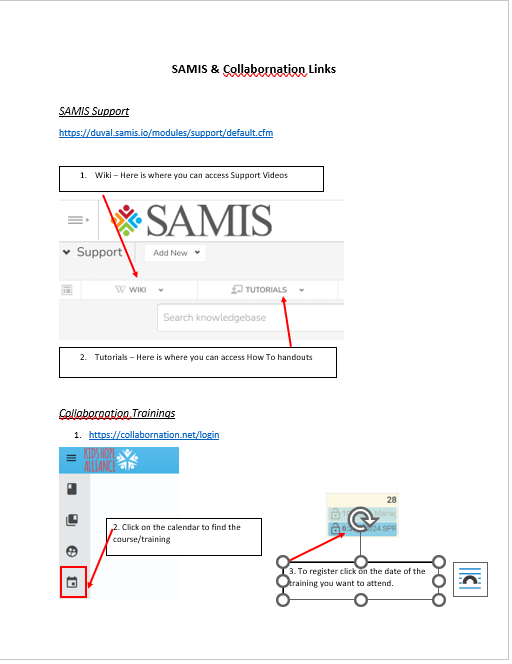 Data Support
Training / Project Based Learning 
Delphine Brock and Tawanna Green
RESOURCES for TRAINING DELIVERABLES
Program Managers have access to:

The PQA Basics "Take-it-Back" course with materials for providing a staff overview
	Search https://collabornation.net/course-catalog

There is a slide deck and resources for doing a 30-minute Teach-Back Session for 
each PQA Youth Methods course
	Go to https://collabornation.net/sl/resources

Trauma Informed Care Requirement: TBRI and Youth Mental Health First Aid courses are found on the Collabornation course calendar 
	See https://collabornation.net/sl/events/325
35
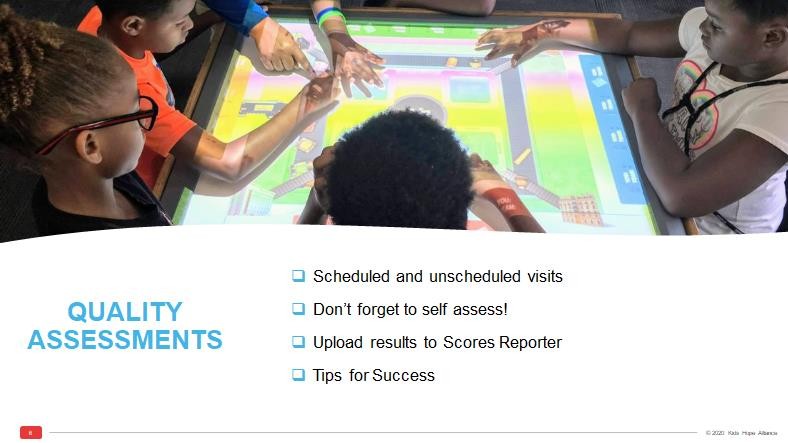 Continuous Improvement
Program Quality Management

Summer Only Providers- Site Visit and External Assessment
OST Summer Camp- Site Visits
2024-2025 OST School Year- Quality Site Visits and External Assessment.
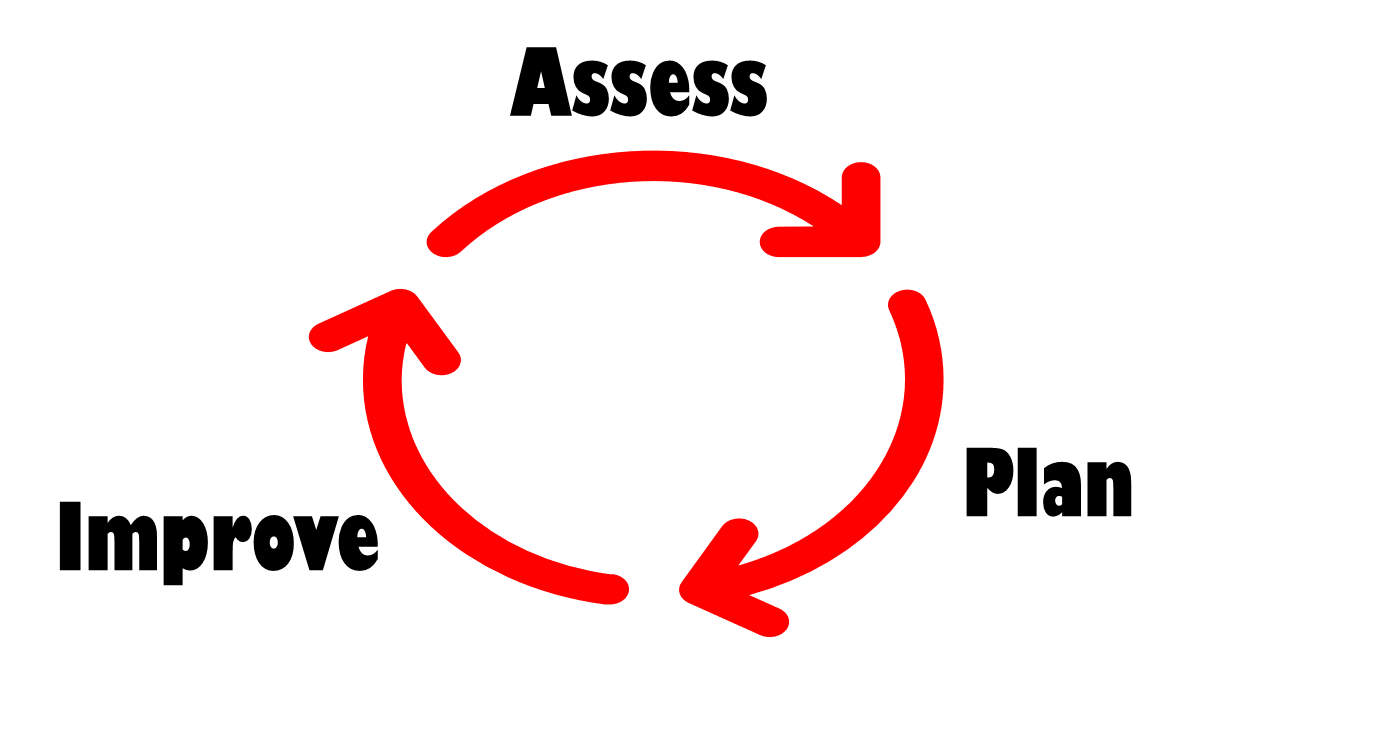 36
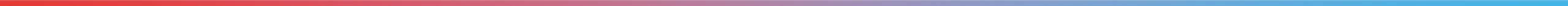 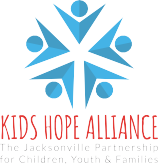 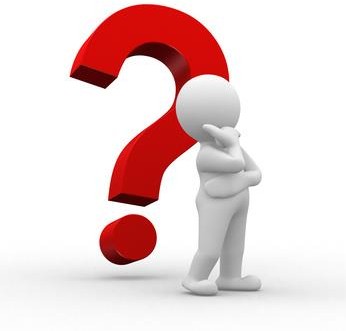 37